Unit 4  Amazing art
Part Ⅲ　Developing ideas
WWW.PPT818.COM
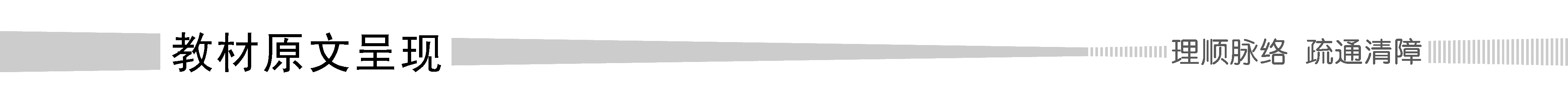 Han Gan and His Horses
What a magnificent horse! (1)Even after more than a thousand years have passed，we can still feel the power within its burning eyes，bared teeth and kicking hooves.Night-shining White，now (2)kept in New York’s Metropolitan Museum of Art，is regarded as one of the most significant horse paintings in the history of Chinese art.Its artist，Han Gan，is known for his skill in (3)capturing not only the physical features of the animal，but also its inner spirit and strength.
Born into a poor family in the early Tang Dynasty，the young Han Gan had to help support his family (4)by working in a local wine shop.His artistic talent was discovered by accident (5)when he was sent to the poet Wang Wei’s house to collect payment for some wine.(6)While waiting at the gate，Han Gan used a stick to draw pictures in the dirt and was seen by the poet himself.(7)Wang Wei decided to sponsor the young man to study painting and recommended him to a master.Due to Han Gan’s natural talent and years of hard work，he was eventually chosen (8)to serve Emperor Xuanzong in the royal palace.
The Tang emperors were very fond of horses.This meant (9)that the animal was a frequent subject for artists.At that time，the most common way (10)to study horse painting was by copying the works of previous painters.Han Gan’s method，however，was different—he observed the animal itself.He was a frequent visitor to the royal stables and even moved in to live with the stable workers for quite some time.The horses，whether resting or on the move，offered him plenty of inspiration.(11)The more time he spent observing these animals，the more his understanding of them grew.Day after day，Han Gan painted the horses，(12)his brush presenting every detail (13)that he saw with his own eyes.
It is said that when the Emperor asked Han Gan to take a master of horse painting as his teacher，the artist replied，“I have my own teachers，Your Majesty.All the horses in your stables are my very teachers.”
Those (14)who saw Han Gan’s horse paintings all sang high praises for his unique skill，saying that his horses “could gallop off the paper”.Even Su Shi，the famous poet of the Song Dynasty，expressed his admiration for Han Gan as a master of horse painting with the words，“The horses (15)painted by Han Gan are real horses.”
(1)after引导时间状语从句；主句中现在分词burning和kicking作定语，分别修饰eyes和hooves；过去分词bared作定语修饰teeth。
(2)句中过去分词短语kept...作定语修饰Night－shining White。
(3)句中现在分词短语capturing...作宾语；not only...but also...连接并列名词作capturing的宾语。
(4)句中by doing作方式状语。
(5)when引导时间状语从句；句中不定式to collect...作目的状语。
(6)while doing是状语从句的省略形式；句中不定式to draw作目的状语。
(7)句中不定式to sponsor...作动词decided的宾语；不定式to study...作目的状语。
(8)不定式to serve作目的状语。
(9)that引导宾语从句，作meant的宾语。
(10)句中不定式to study...作后置定语，修饰way。
(11)the more...，the more...是固定句型，意为“越……越……”。
(12)句中his brush presenting every detail为独立主格结构作伴随状语。
(13)that引导定语从句，修饰名词detail。
(14)who引导定语从句，修饰代词those；saying...为现在分词短语作伴随状语；其中that引导宾语从句，作saying的宾语。
(15)painted...作后置定语，修饰horses。
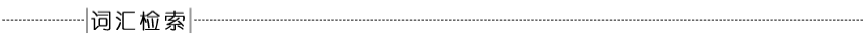 ①burn vi.发光
②kick v.踢；踢腿
③be regarded as被认为是
④significant adj.令人满意的
⑤in the history of在……的历史上
⑥be known for因……而著名
⑦capture v.捕获
⑧physical adj.身体的
⑨feature n.特点；特色；特征
⑩inner adj.内在的
⑪spirit n.精神
⑫strength n.力量；体力
⑬support v.支持；供养
⑭local adj.当地的
⑮artistic adj.艺术的
⑯talent n.天赋
⑰by accident偶然地；意外地
⑱collect v.收集
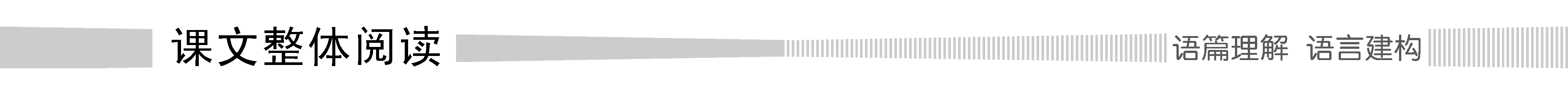 Step Ⅰ　General reading
Match each paragraph with its main idea.
Para.1　　　　A.Han Gan became a painter
Para.2                B.Han Gan and his masterpiece
Para.3                C.Comments on Han Gan’s work
Para.4                D.the personal information of Han Gan
Para.5                E.Han Gan’s teacher
答案　Para.1—B　Para.2—D　 Para.3—A　Para.4—E　Para.5—C
Step Ⅱ　Factual reading
Read the text carefully and choose the best answer.
1.Which is not mentioned in the first paragraph?
A.Eyes  			B.Teeth
C.Hooves  			D.Muscle
2.What did Han Gan do to support his family when he was young?
A.Serving in the royal palace.
B.Working in a local wine shop.
C.Drawing pictures.
D.Selling paintings.
3.Why did artists paint horses frequently in Tang Dynasty?
A.Because it is easy to draw horses.
B.Because there were more horses.
C.Because horses were very useful.
D.Because the Tang rulers were fond of horses.
4.What can we infer from the text?
A.Han Gan’s genius was first found by a master.
B.Han Gan was born in the early Tang Dynasty.
C.Han Gan’s work was thought highly of by many people.
D.Han Gan got his talent by observing paintings.
5.Which of the following can best describe Han Gan?
A.Caring and cautious.
B.Talented and hard-working.
C.Kind and patient.
D.Brave and optimistic.
答案　1.D　2.B　3.D　4.C　5.B
Step Ⅲ　Cloze test
Fill in the blanks according to the text.
Night-shining White by Han Gan 1.____________ (regard) as one of the most significant horse 2.____________ (paint) in the history of Chinese art.3.____________ (bear) in a poor family in the early Tang Dynasty，Han Gan had to help support his family by 4.____________ (work) in a local wine shop.Wang Wei discovered his 5.____________ (art) talent by accident and sponsored him.Due to his natural talent and years of hard work，
is regarded
paintings
Born
working
artistic
Han Gan was eventually chosen 6.____________ (serve) Emperor Xuanzong in the royal palace.At that time，the Tang emperors were very fond 7.____________ horses.Han Gan studied horse painting by observing the animal 8.____________ (it).He once said that all 9.____________ horses in the stables were his very teachers.Those 10.____________ saw Han Gan’s horse paintings all sang high praises for his unique skill.
to serve
of
itself
the
who
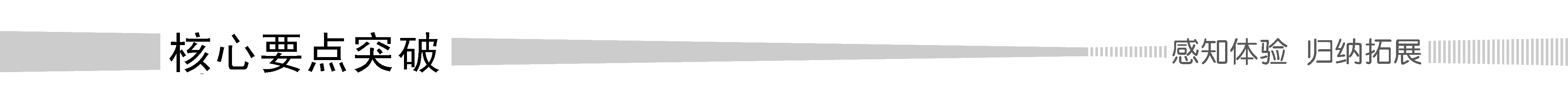 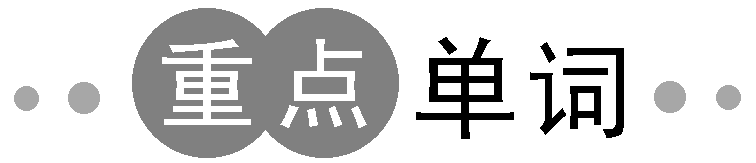 1.lack v.没有，缺乏 n.缺少，缺乏
·While some say contemporary art lacks skill，meaning and artistic value...(教材P43)尽管有些人说当代艺术缺乏技术、意义和艺术价值……
·He is good at his job but he seems to lack confidence.他工作不错，但似乎缺乏信心。
·He is lacking in responsibility.他缺乏责任心。
·The plants died for lack of water.这些植物因缺水而枯萎。
·Her decision seems to show a lack of political judgment.
她的决定似乎显示出她缺乏政治判断力。
►单句语法填空/同义句转换
①Money was  ____________ (lack) to complete the building.
②The scientist abandoned his research  ____________ lack of funds.
③These children have health problems linked to poor diet and  ____________ lack of exercise.
④We are short of the strength to walk any further.
→We  ____________ the strength to walk any further.
lacking
for
a
lack
单词一族
lacking adj. 缺少的，缺乏的
用法总结
(1)lack sth  缺乏某物
lack (for) money/nothing  缺钱/什么都不缺
(2)a lack of...  ……不足
for lack of  缺乏，因……而没有
(3)be lacking in  缺乏；没有
名师提醒　lack用法知多少
lack是表示状态的及物动词，不用于被动结构，也不用于进行时。lack用作名词时基本意思是“缺乏，不足”，不可数，只用作单数形式，其前面加不定冠词a，常与介词of连用。
2.frequent adj.经常发生的，频繁的
·This meant that the animal was a frequent subject for artists.(教材P45)
这就意味着这种动物是艺术家们的一个常见主题。
·There are frequent contacts between the peoples of the two countries.
两国人民之间交往频繁。
·He was so busy in his work that he frequently stayed up until midnight.
他忙于工作，经常工作到半夜。
►单句语法填空
①As a student I lived in Oxford but was a  ____________ (frequent) visitor to Belfast.
②By this time she was in her nineties and needed help more and more  ____________ (frequent).
frequent
frequently
单词一族
frequently adv.　频繁地，经常地
3.mostly adv.大部分；主要地
·It shows sunflowers in a vase，mostly in three shades of yellow.(教材P47)
花瓶里有向日葵，大部分都是用的三种黄色系。
·Gwen had not seen Daddy much，because mostly he worked on the ships.
格温一直不常见到父亲，因为他大部分时间在船上工作。
·He was one of the most influential performers of modern jazz.
他是现代爵士乐最有影响力的表演者之一。
·She spent most of the day dropping in on friends in Edinburgh.
她一天的大部分时间都用来拜访在爱丁堡的朋友了。
·When fortune smiled on him，he made the most of it.当好运来临时，他充分把握住了。
►单句语法填空/补全句子
①The students are  ____________ (most) young people between the ages of sixteen and twenty.
②It was the people with the least money who gave  ____________ (most) generously.
③Whichever way you’re going you have to  ____________________ what this is.
不论你是朝哪个方向走，你都要充分利用这机会。
mostly
most
make the most of
单词一族
most adj.　　最多的；大多数的 
adv.  最，很
pron.  大多数，大部分
用法总结
make the most of  充分利用
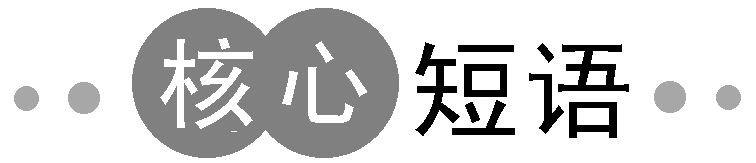 1.be regarded as...将……看作……
·Night-shining White，now kept in New York’s Metropolitan Museum of Art，is regarded as one of the most significant horse paintings in the history of Chinese art.(教材P44)现在保存在纽约大都会艺术博物馆的《夜照白》被认为是中国艺术史上最重要的马画之一。
·With/In regard to teaching method，we have not yet discussed it.
关于教学方法，我们还没有讨论。
·Praise good work，regardless of who did it.
不论是谁做得漂亮的工作，都给予称赞。
►补全句子/一句多译
①I must speak to you  ________________________ this matter.
关于这件事，我必须和你谈一谈。
②He continued speaking  ________________________ my feelings.
他不顾我的感受继续说下去。
③我把他看作我的好朋友之一。
→I  ____________ him  ____________ one of my best friends.
→He  ________________________ one of my best friends.
in/with regard to
regardless of
regard
as
is regarded as
短语记牢
regardless of　不管，不顾
with/in regard to  关于，至于
2.due to由于
·Due to Han Gan’s natural talent and years of hard work，he was eventually chosen to serve Emperor Xuanzong in the royal palace.(教材P45)
由于韩干的天赋和多年的辛勤工作，他最终被选在皇宫里为唐玄宗服务。
·People matter because of what they are，not what they have.
人之所以重要，不在于他们拥有什么，而在于他们是什么样的人。
·Owing to the bad weather，the next flight will be put off.
由于天气恶劣，下一航班将被推迟。
►补全句子
①He realized that she was crying  ________________________ what he had said.
他意识到她在哭是因为他说的那些话。
②The team’s success was largely _____________________ her efforts.
该队的成功在很大程度上是由于她的努力。
③________________________ his assistance，we got out of the dark cave safely.
幸亏有他帮助，我们才安全地走出漆黑的山洞。
④_____________________ the bad weather，we didn’t go to the park.
由于天气不好，我们没有去公园。
because of
due to
Thanks to
Owing to
易混辨析　due to，because of，owing to，thanks to
3.be fond of喜欢……
·The Tang emperors were very fond of horses.(教材P45)唐朝皇帝非常喜欢马。
·In autumn，she is fond of walking down a garden path covered with fallen leaves.
秋天，她喜欢在落满枯叶的花园小路上散步。
►单句语法填空/补全句子
①Kate is fond of  ____________(sing).She is often heard to sing in her room.
②She ____________________ the little girl and has taught her many stories about science.
她喜欢这个小女孩并给她讲了许多科学故事。
singing
is fond of
短语记牢
be fond of doing sth喜欢做某事
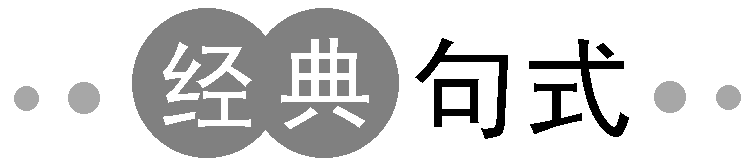 1.Born into a poor family in the early Tang Dynasty，the young Han Gan had to help support his family by working in a local wine shop.(教材P45)
韩干出生于初唐的一个贫困家庭，年轻时他不得不通过在当地的一家酒馆工作来帮助养家糊口。
【分析】 本句中Born into a poor family in the early Tang Dynasty是过去分词短语作原因状语。bear与the young Han Gan之间是动宾关系，根据句意可知，bear先发生，故使用过去分词表示被动完成的动作。
【拓展】 
(1)过去分词作状语表示被动的和完成的动作，表示时间、原因、让步等。
(2)过去分词作状语时其逻辑主语为主句的主语，此时应注意人称一致。
(3)过去分词作状语可改为状语从句。
(4)过去分词作状语的位置：过去分词可放在主句前作句首状语，后面有逗号与主句隔开；也可放在主句后面，前面有逗号与主句隔开。
·Seen from the space，the earth is a blue planet.
从太空看，地球是个蓝色的球体。
·Caught in a heavy rain(＝Because he was caught in a heavy rain)，he was all wet.
因为淋了一场大雨，所以他全身湿透了。
·He stood there silently，moved to tears.
＝Moved to tears，he stood there silently.
他静静地站在那里，被感动得热泪盈眶。
单句语法填空/同义句转换
①Deeply  ____________ (move) by the movie，the children began to cry.
②____________(lock) up，he had no way to escape.
③She walked out of the house，____________ (follow) by her little daughter.
④If I am given another hour，I can also work out this problem.
→____________ another hour，I can also work out this problem.
⑤Asked what had happened，his face turned red.
→________________________ what had happened，his face turned red.
moved
Locked
followed
Given
When he was asked
2.It is said that when the Emperor asked Han Gan to take a master of horse painting as his teacher，the artist replied，“I have my own teachers，Your Majesty.All the horses in your stables are my very teachers.”(教材P45)
据说，当皇帝让韩干拜一位马画大师为师时，这位画家回答说：“我有自己的老师，陛下。你马厩里所有的马都是我的老师。”
【分析】 本句中It is said that...是一个固定句型，属于“It is＋过去分词＋that...”句式，it是形式主语，that引导主语从句，是真正的主语。
【拓展】 
(1)句中it为形式主语，that 从句为真正主语，常用的过去分词有 said，reported，believed，expected，decided，well－known等。
(2)该句型有时可以转换为“sb/sth is＋过去分词＋to do”结构。且其中的不定式根据具体语境，可采用 to do/to be doing/to have done 等形式。
(3)其他it作形式主语构成的常见句型有：
①It＋be＋形容词＋that从句。能用于这种句型中常见的形容词有necessary，clear，true，strange，important，wonderful，possible，likely，obvious，surprising等。
②It＋be＋名词词组＋that从句。常用于这种句型的名词词组有a fact，a good idea，a pity，an honor，a shame，no surprise，good news等。
·It is believed that reading increases our knowledge and broadens our horizons.
人们相信阅读增长我们的知识，开阔我们的眼界。
·It is reported that about 10 persons have lost their lives in the traffic accident.
＝About 10 persons are reported to have lost their lives in the traffic accident.
据报道在这起交通事故中大约有10人丧生。
·It isn’t surprising that some are hoping for more excitement from China mobile.
一些人希望中国移动能带来更多令人兴奋的消息，这不足为奇。
·It is a shame that you cannot join us in this reunion.
很可惜你无法参加我们此次的聚会。
同义句转换
①People expect that the bridge will be completed by next April.
→________________________ the bridge will be completed by next April.
→The bridge is expected  ________________________ by next April.
②You are careless to make so many mistakes in the exam.
→________________________ to make so many mistakes in the exam.
③He didn’t pass the exam and that’s a shame.
→________________________ he didn’t pass the exam.
④Perhaps in the near future we will be able to cure lung cancer.
→________________________ in the near future we will be able to cure lung cancer.
It’s expected that
to be completed
It is careless of you
It is a shame that
It is possible that
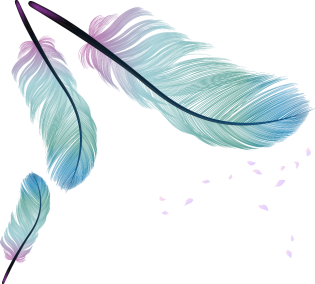